Mathematics
Multiplication and division
Mr Coward
‹#›
Try this
Fill in the blanks to complete the following calculations:
A
B
C
‹#›
Independent task
1) For each diagram write down the corresponding equation. The first one has been done for you.
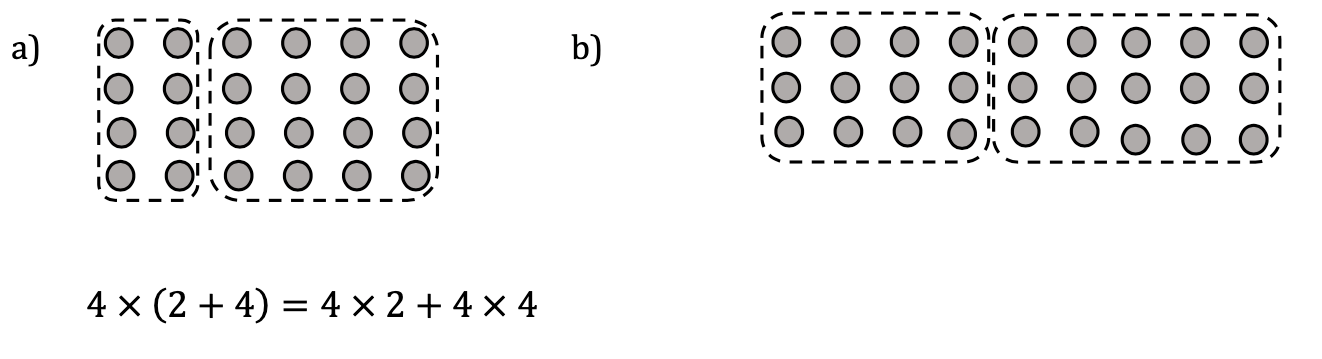 4 x (2 + 4) = 4 x 2 + 4 x 4
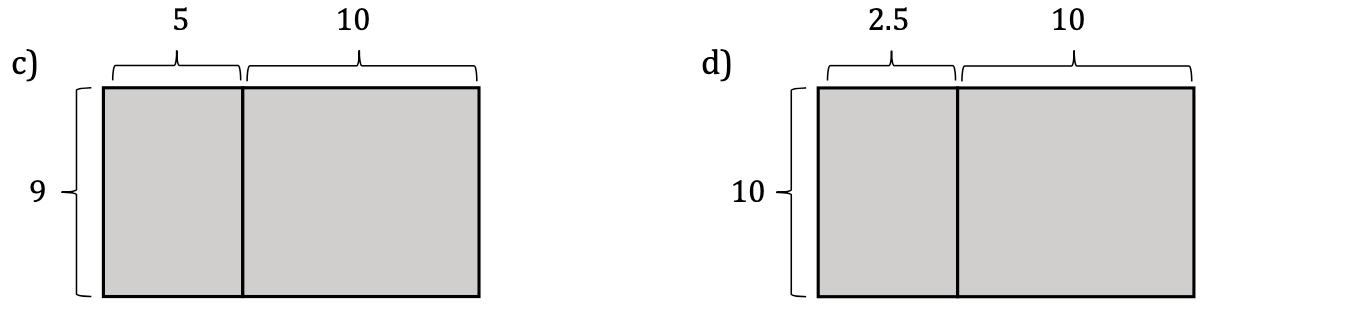 ‹#›
Independent task
1) For each diagram write down the corresponding equation. The first one has been done for you.
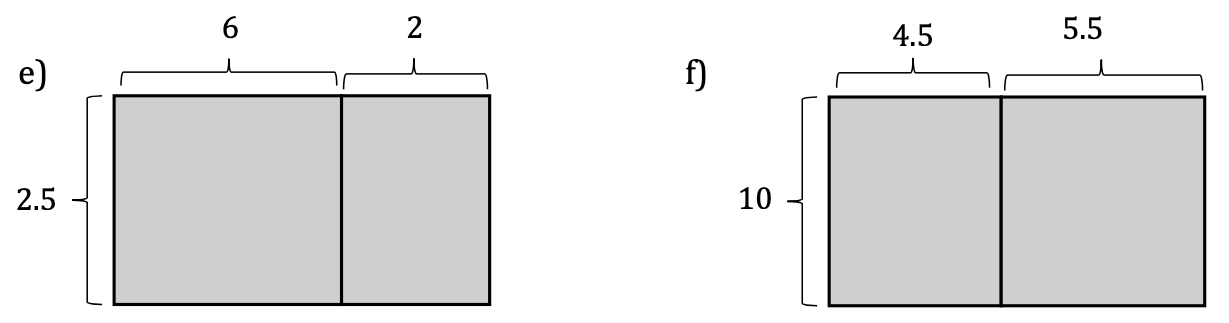 2) Complete the different ways of using distributivity for calculating 5 × 17: 
5×17=5×(10+___)= 5×10 + 5×___=50 +___= ___ 
5×17=5×(8 +___)= 5×8 + 5× ___ = 40 + ___ = ___ 
5×17=5×(5 + ___)=5×5 + 5× ___= ___ +___= ___ 
5×17=5×(20−___)=5×20− 5×___=___ −___= ___
Which way is your preferred method? Why?
‹#›
Explore
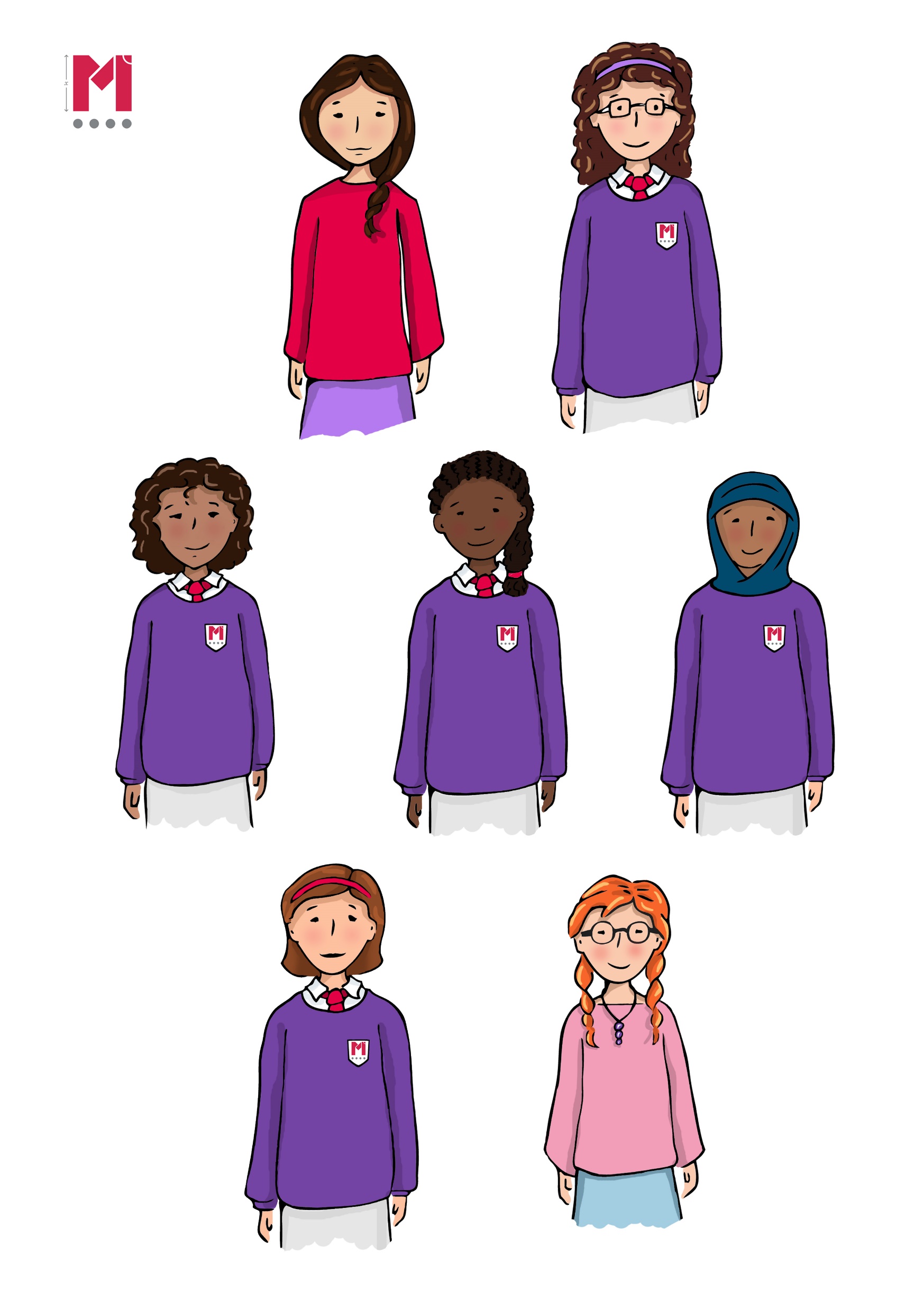 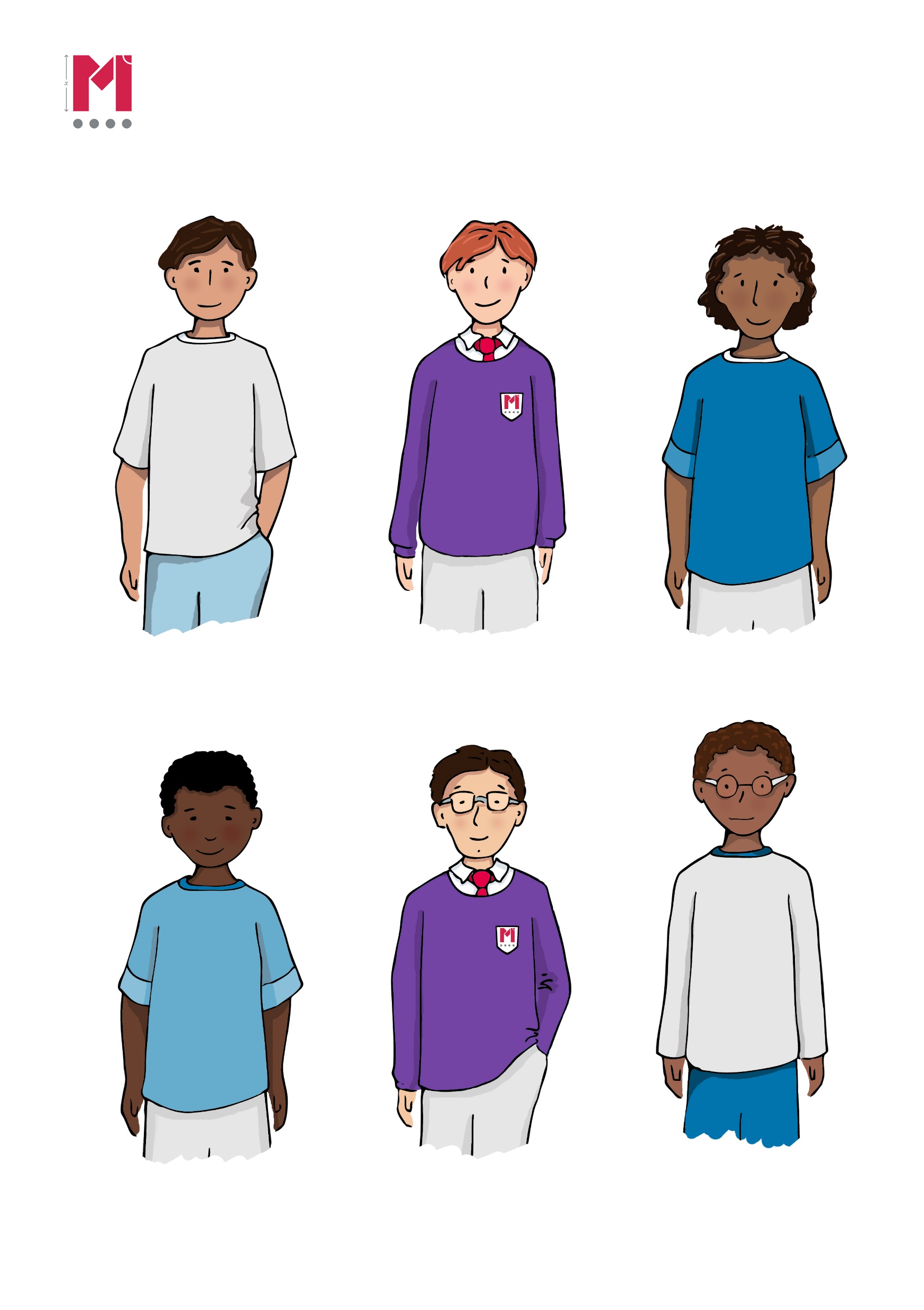 What might their next steps be? 
Complete the calculation using each strategy. 
Would you do it in a different way?
‹#›